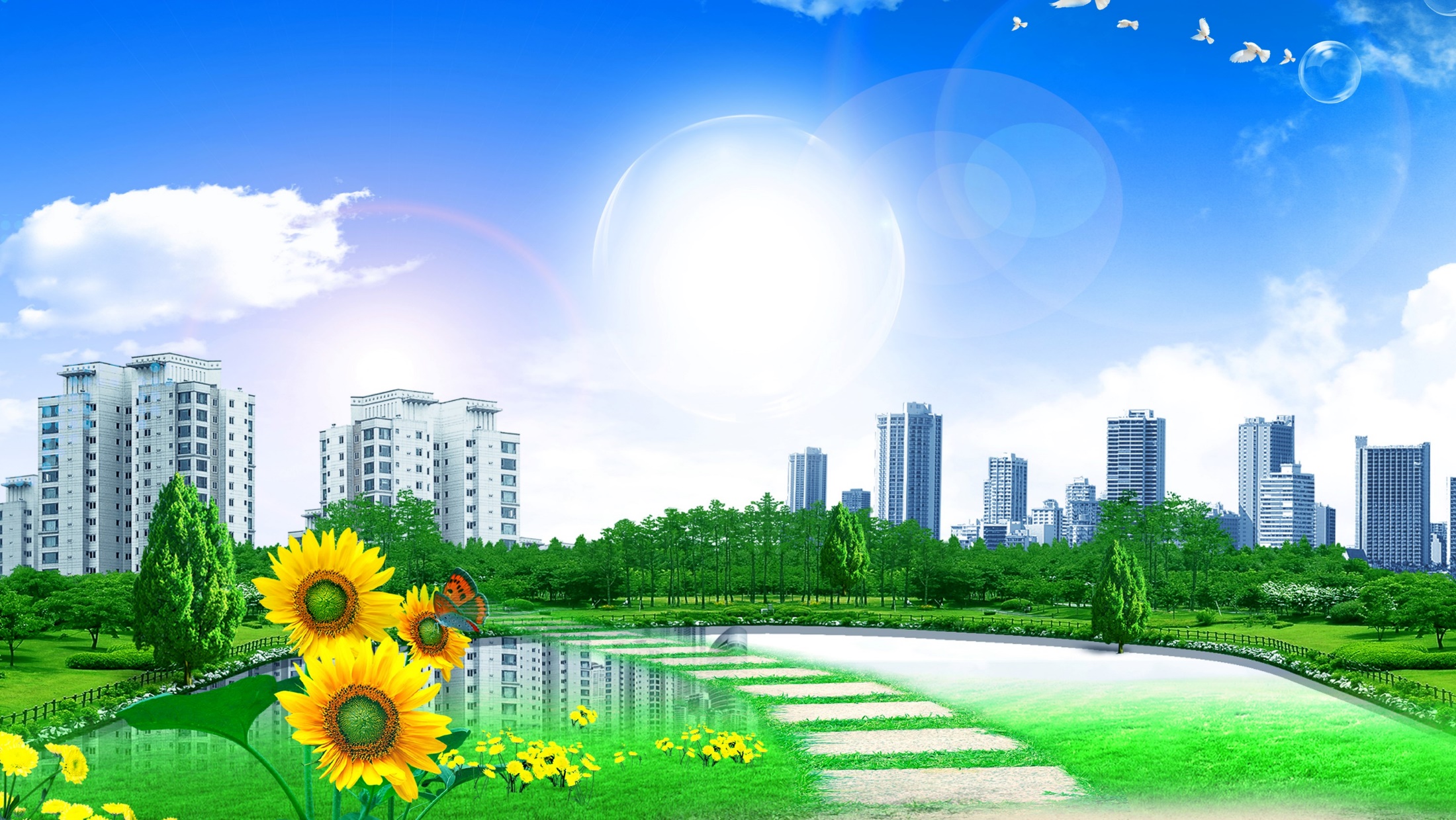 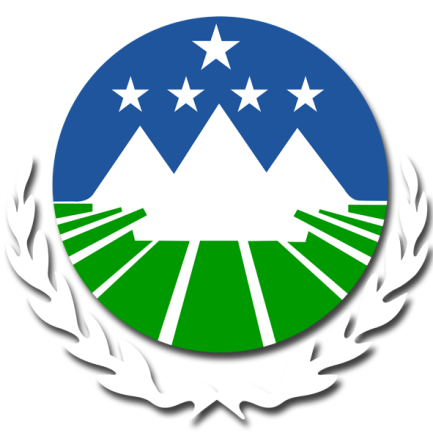 《郑州市自然资源和规划局关于规范和优化工程建设许可阶段工作的通知》解读
——  行政审批办公室    肖斌  ——
2021年4月
[Speaker Notes: 解读：
    工程建设项目审批制度改革自2018年开始试点，2019年在全国全面铺开。自改革工作开展以来，市资源规划局积极贯彻落实市委市政府的要求，抽调专人参加专班，专责改革攻坚。2020年，市资源规划局负责的划拨类、出让类供地审批时间从42、34个工作日压缩至22、16个工作日；将建设工程规划许可证审批时间从27天压减至15天，配合完成我市工程建设项目全流程审批70天的工作目标。我市工改工作排名2019年第19位，2020年的排名还没有公布，与“迈向全国营商环境第一方阵”目标要求存在较大差距。今年坚持问题导向和标杆导向。年初召开了企业座谈会，认真听取企业意见。3月中旬，到武汉、贵阳和成都市调研和学习先进经验。4月20日，印发《通知》，作为资源规划系统工程建设许可阶段的工作标准，在全市同步执行。期望通过同志们的共同努力，切实提升“工程建设许可阶段”审批质量。到今年年底，把这个阶段的工作打造成“事情办的快、审批效果好、企业意见少”样板，为我市营商环境建筑许可指标的提升创造条件。]
目录
一
文件出台背景和意义
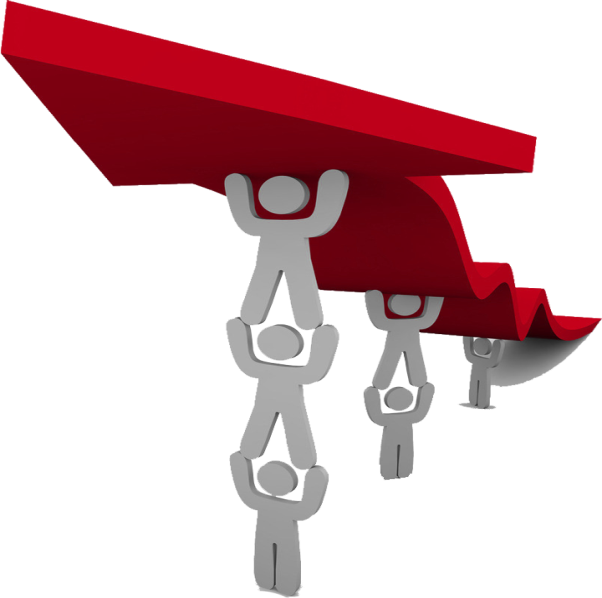 二
条款解读
一是资源规划局推进工程建设项目审批制度改革、优化营商环境的具体举措
二是资源规划局破解工程建设许可工作时间长环节多办事难的创新思路
三是资源规划局解决问题提高社会和企业改革工作获得感的真招实招
《规范和优化工程建设许可阶段工作的通知》解读
一
文件出台背景和意义
《规范和优化工程建设许可阶段工作的通知》解读
一
文件出台的背景和意义
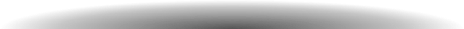 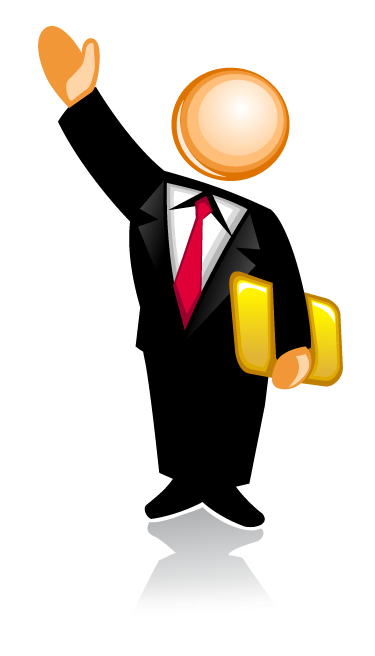 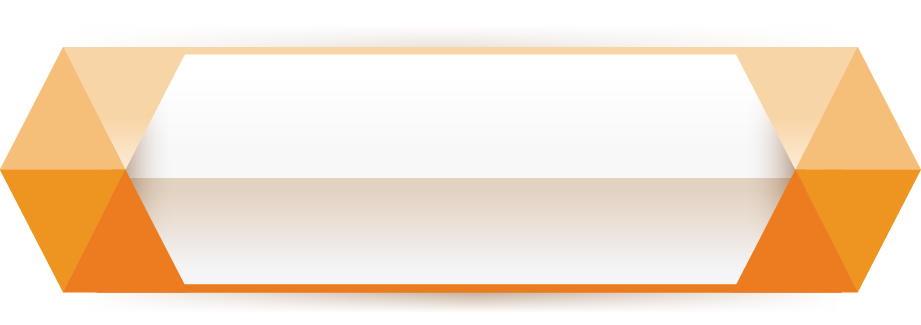 是资源规划局推进工程建设项目审批制度改革、优化营商环境的具体举措
一
[Speaker Notes: 解读：
    工程建设项目审批制度改革是党中央、国务院做出的一个重大改革部署，中共中央政治局常委、国务院副总理韩正同志亲自开会动员。省委省政府、市委市政府都此项工作也都十分重视。2020年，市委召开的第一个重要会议就是营商环境动员部署会，会议强调了工改工作的重要性。2021年，在全市优化营商环境工作推进会上，侯红市长对工改工作进行了专题安排部署。2021年，《郑州市优化营商环境工作要点》100项重点工作中涉及工改工作19项。自2019年工改开始以来，资源规划部门主动进行自我革新，做了大量的工作，在减环节、压时间、提效率方面成效显著。同时，在工程建设许可阶段也暴露出一些问题，比如工程建设许可审批还不够优化简化，材料繁杂、程序复杂、体外循环问题还没有得到彻底解决等。在今年全市自然资源和规划工作会议上，孙局长对这些问题提出了整改意见，要求：“直面矛盾和问题，采取有力措施，认真加以改进和解决”。《通知》以解决问题为导向，明确了对全市工程建设许可进行标准化、规范化提升改革的具体要求，是我局推进工程建设项目审批制度改革、优化营商环境的具体举措。]
《规范和优化工程建设许可阶段工作的通知》解读
一
文件出台的背景和意义
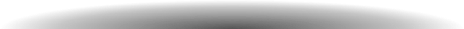 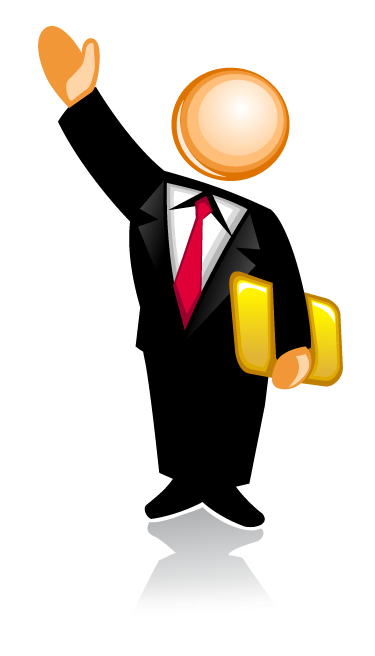 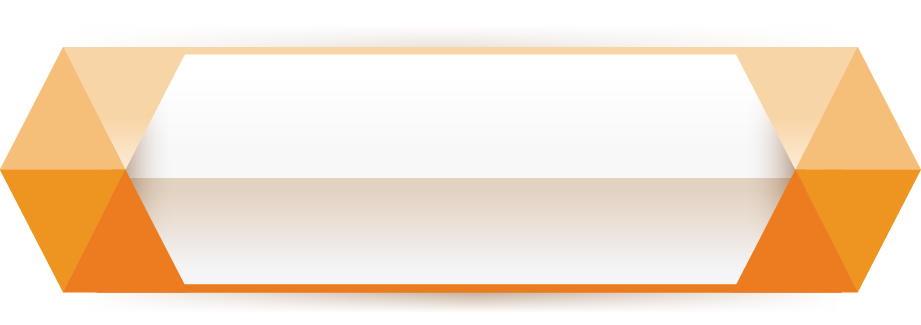 是资源规划局破解工程建设许可工作时间长环节多办事难的创新思路
二
[Speaker Notes: 解读：
    工程建设许可涉及部门多、环节复杂、审批时间长，办事难、办事慢、多头跑、来回跑的问题较为突出。虽然改革后审批效率大幅提升，但是项目建设单位对此环节意见仍然较大。时间和环节压缩后，体外循环和跨度时间长的问题凸显出来，整体来看，工程项目从立项到公共设施接入服务时间仍然比较长。同时，系统内还存在工作标准不一、改革成果运用推进不平衡的现象。针对这些问题，3月份，我们起草了《通知》初稿，并到住武汉、贵阳、成都学习考察，考察后撰写了调研报告。经修改完善，征求意见，最终形成13条措施，在行业内率先对工程建设许可阶段工作发文进行规范管理。《通知》提出的措施可以概括为四大类。第一类是已经执行成效显著有必要在系统内部进一步复制推广的改革措施，比如告知函制度、并联审批、联合辅导。第二类是复制先进地区的成功经验，比如建立负面清单的概念、统一标准。第三类是对于已经出台的改革措施推进不同步、不统一，有必要重新明确，比如规范中介服务（取消批前公示取消指标复核取消交通影响评价）、规范办理流程、落实多证合一。第四类是创新的内容，比如在技术审查环节主动征求意见、告知函制度的持续深化、对部分市政项目实行豁免审批、统一市政、交通项目报建图纸和审查标准。]
《规范和优化工程建设许可阶段工作的通知》解读
一
文件出台的背景和意义
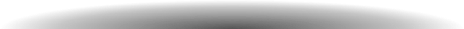 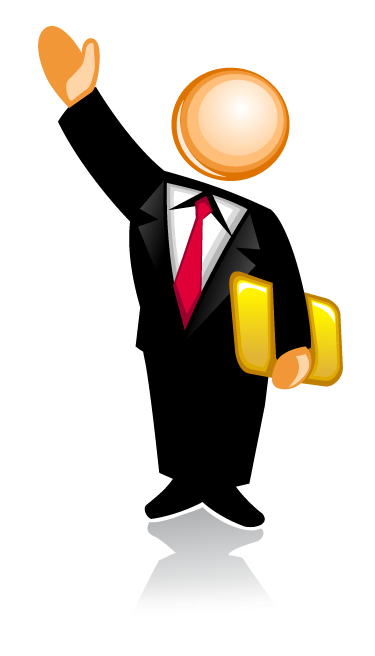 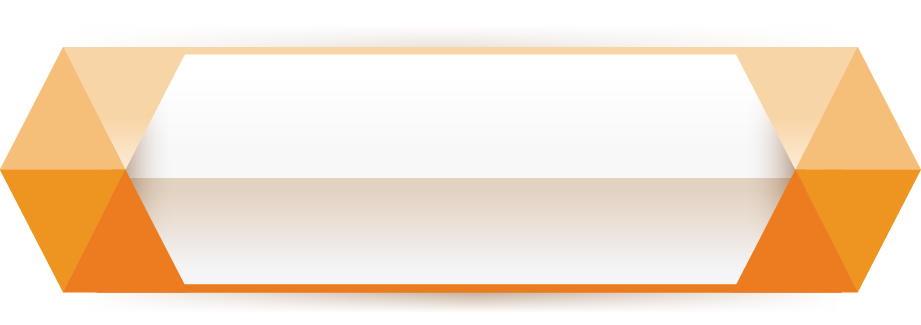 是资源规划局解决问题提高社会和企业改革工作获得感的真招实招
三
[Speaker Notes: 解读：
     改革是否取得成效，要以市场主体和群众感受为标准。也就是说，关键是服务对象要认可，要说好，政府自拉自唱、自编自演、自说自话、自我陶醉的改革，是过不了关的。我们天天说减了多少时间，这是自己算出来的，最后结果要经得起服务对象评判。年初的时候，我们组织了3次企业座谈会，收集服务对象意见32条，其中关于工程建设许可阶段的意见13条，我们的工作就是要解决和消化这些意见。结合局党组提出开展“我为群众办实事”实践活动和“创新服务年”活动的契机，我们制定了《关于规范和优化工程建设许可阶段工作的通知》，就是要解决企业反映的难点堵点问题。今年，我们要对标企业需求、对标先进城市开展工作。在改革工作中，要经常找一些企业来座谈，多听听服务对象对我们的意见，使我们的改革工作扎扎实实按照目标走下去，确实让社会和企业有更强的获得感。]
1.全面落实多证合一
5.牵头并联审批
2.规范中介服务事项
6.统筹联合辅导
3.全面取消批前公示
7.转变管理方式
10.规范办理流程
11.压缩跨度时间
12.统一审查标准
8.调整审批时序
13.指导下放事项
9.优化市政审批
4.杜绝体外循环
《规范和优化工程建设许可阶段工作的通知》解读
二
条款解读
《规范和优化工程建设许可阶段工作的通知》解读
二
条款解读
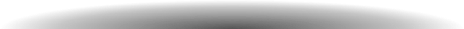 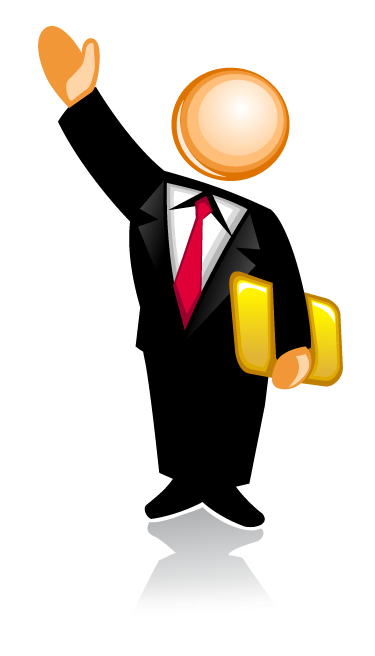 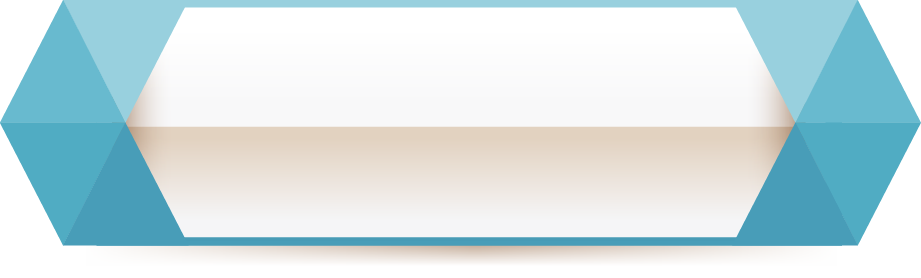 01
全面落实多证合一
落实自然资源部、省厅和市局关于推进规划用地“多审合一、 多证合一”的改革精神，取消用地批复事项，与建设用地规划许可证合并办理。
[Speaker Notes: 解读：
    针对规划用地“多审合一、 多证合一”工作，自然资源部、省自然资源厅于2019 年 9 月17日 、2019 年 9 月30日分别出台了《关于以“多规合一”为基础推进规划用地“多审合一、多证合一”改革的通知》（自然资规〔2019〕2 号）和《河南省自然资源厅关于推进规划用地“多审合一、多证合一”改革的通知》（豫自然资规〔2019〕2号），主要包括三项工作，一是合并规划选址和用地预审，二是合并建设用地规划许可和用地批准，三是推行建设工程设计方案联合审查。
    市资源规划局于2020年3月和11月，分别印发了《关于进一步优化工作流程提升审批效率的通知》（郑自然资文〔2020〕104号）和《关于优化建设用地规划许可和用地批准书办理的通知》（郑自然资文〔2020〕718号），对省厅的改革要求进行了落实。2020年，市局先后取消了出让和划拨土地手续办理中的“用地批复”环节。今年5月份，市局相关处室还要完成划拨手续办理对应的工改业务调整优化工作，并同步到局信息系统。2019年7月，我们就开始推行建设工程设计方案联合审查。2020年完成时间和环节双压缩。今年，主要是发挥技术审查部门牵头作用，进一步优化审查方式，实现不见面和少跑腿。]
《规范和优化工程建设许可阶段工作的通知》解读
二
条款解读
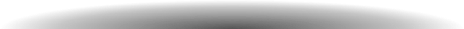 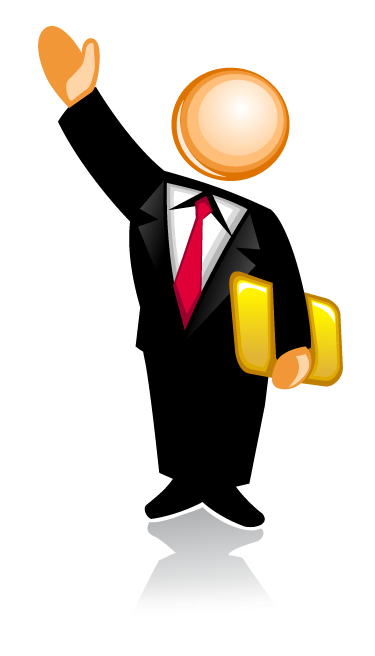 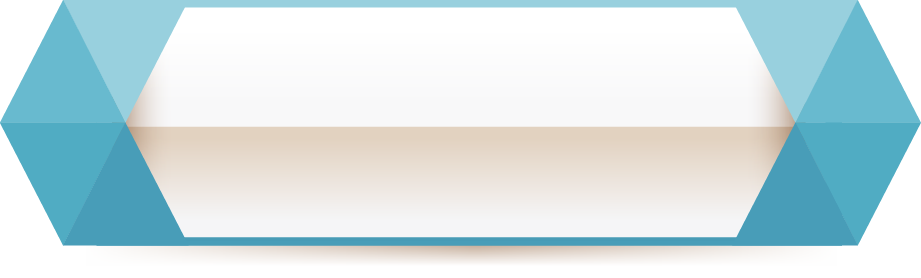 02
规范中介服务事项
一是取消建设工程设计方案专家评审，位于主干路、快速路两侧地上总建筑面积1万㎡以上的公建项目、地标建筑和超高层建筑的建设工程设计方案确需评审的应由自然资源部门自行组织，并将评审时间计入审批时间。二是取消批前日照指标复核，对日照分析报告采取“双随机、一公开”形式抽查。三是取消建设工程规划许可核发环节的交通影响评价和市政管网承载能力评价。
[Speaker Notes: 解读：
    中介服务虽然不属于政府行政审批，但却是工程建设项目审批流程中的重要部门。中介机构的效率，直接在审批跨度时间上体现出来。为规范中介行为，市政府于2019年7月就建立了中介服务负面清单。2019年7月，市政府印发《关于公布郑州市工程建设项目审批服务事项清单的通知》（郑政文〔2019〕109号），在附件中明确了“取消的工程建设项目行政审批中介服务事项目录”，与我局有关的“建设工程设计方案专家评审、交通影响评价及专家评审、市政管网承载能力评价及专家评审、日照指标报告、现状地形图”都已经列入中介服务负面清单。在企业座谈会上，我们了解到个别部门在组织建设工程设计方案专家评审方面，一是没有自行组织专家评审，二是对一般项目还在进行专家评审，还要求建设单位提交交通影响评价，违背了改革要求，增加了企业负担。企业当面不说，但这个行为实际发生了，在各级座谈会上都会反映出来。]
《规范和优化工程建设许可阶段工作的通知》解读
二
条款解读
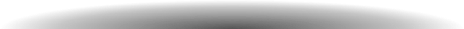 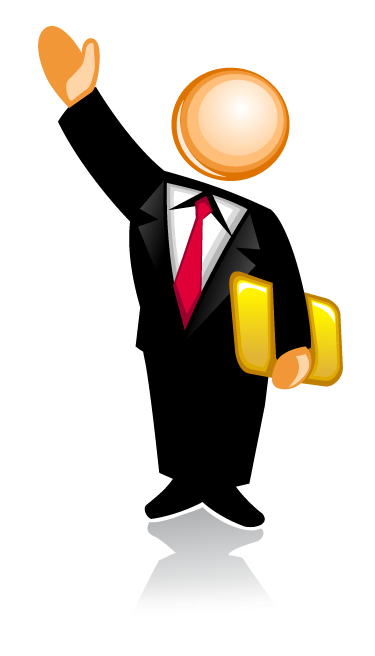 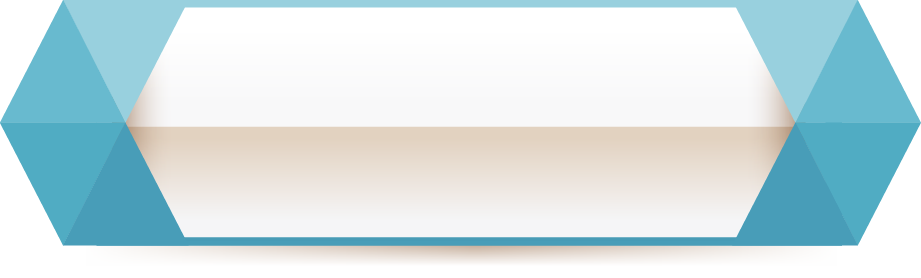 03
全面取消批前公示
严格落实市局关于调整郑州市城乡规划公开事项的要求，取消选址意见书、建设用地规划许可证和建设工程规划许可证批前公示。对于确需进行建筑方案征求意见的，与建设工程设计方案技术审查同步完成。
[Speaker Notes: 解读：
    针对取消规划一书两证批前公示，市政府、市局于2019年7月3日、2019年7月19日分别印发《关于公布郑州市工程建设项目审批服务事项清单的通知》（郑政文〔2019〕109号）、《关于调整郑州市城乡规划公开事项的通知》（郑自然资文〔2019〕493号），明确取消“规划一书两证的批前公示”。市局的493号文件保留了“建筑方案征求意见公示”。《通知》落实了市政府和我局关于取消批前公示的决定，并对“建筑方案征求意见公示”进行了规范，对确需进行的，要求与建设工程设计方案技术审查同步，在技术审查限定的13个工作日完成。下一步，我们还要共同探讨解决此类问题的办法。
    我们需要注意的是，在实际工作中要慎用“建筑方案征求意见公示”，不能用“建筑方案征求意见公示”替代“批前公示”。按照行政许可法和城乡规划法的规定，应当听证的事项，行政机关应当向社会公告，并举行听证。]
《规范和优化工程建设许可阶段工作的通知》解读
二
条款解读
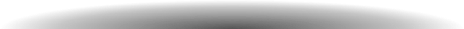 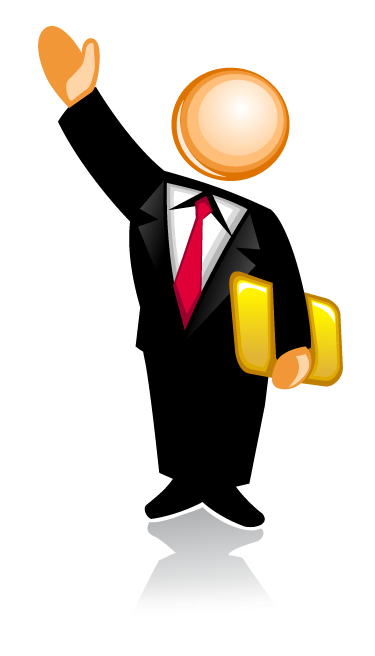 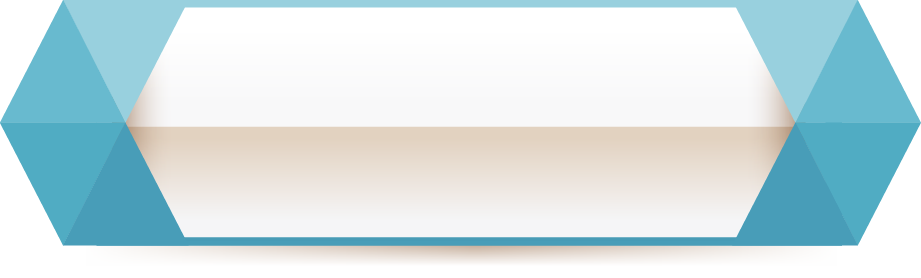 04
杜绝体外循环
严格落实我市“一网通办、一次办成”的改革要求，推进工程建设许可从咨询辅导、申请、受理、技术审查、中介服务、审批、决定、证件制作等环节全过程通过工程建设项目审批管理系统（以下称建管系统）办理，杜绝体外循环。
[Speaker Notes: 解读：
    “一网通办、一次办成”政务改革工作非常重要，在《郑州市优化营商环境工作要点》100项重点工作中位列第一。对工程建设项目审批而言，“一网通办、一次办成”指的是通过“工程建设项目审批管理系统”实现“全流程”的一网通办，建设单位只跑一次或者不跑腿。《通知》明确了全流程的内容，从咨询辅导、申请、受理、技术审查、中介服务、审批、决定，一直到证件制作都要通过建管系统完成，不允许再搞体外循环。住建部非常重视工程建设审批全流程全环节在线办理的工作，2020年12月2日，印发《关于进一步深化工程建设项目审批制度改革推进全流程在线审批的通知》（建办〔2020〕97号）进行规范。2020年12月23日，住建部工改办印发《关于工程建设项目审批有关问题的通报》（建工改办〔2020〕19号），对部分地区“用地、规划等审批手续繁琐，体外循环环节多，且未计入审批时间”的问题进行了通报。2021年3月2日，市政府办公厅印发《郑州市全面推进一网通办、一次办成规范提升政务服务管理办法（试行）》（郑政办〔2021〕16号），明确政务服务“一张网、跑一次、不见面”的标准。这些文件，我们要认真学习，坚决落实。    
通过全流程的一网通办，我们可以利用信息化的技术对各个环节办理时限、服务质量、收费情况进行全方位、全过程监督，建立信用信息档案，对违法违规的企业和从业人员，可以按照信用管理制度进行处理。国家和省工改办通过对系统审批数据的监管，会定期通报问题清单，对体外循环后的秒批项目、录入信息不真实项目进行通报，并要求各级审批部门做出解释说明，情节严重的在全国通报批评。我们在工作中，要实事求是，避免这些问题出现。]
《规范和优化工程建设许可阶段工作的通知》解读
二
条款解读
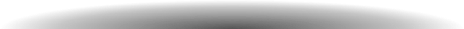 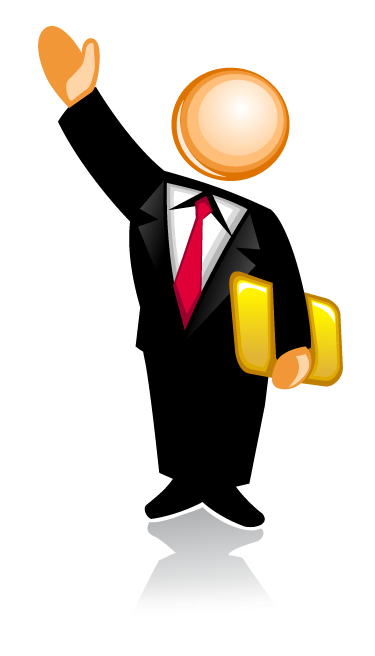 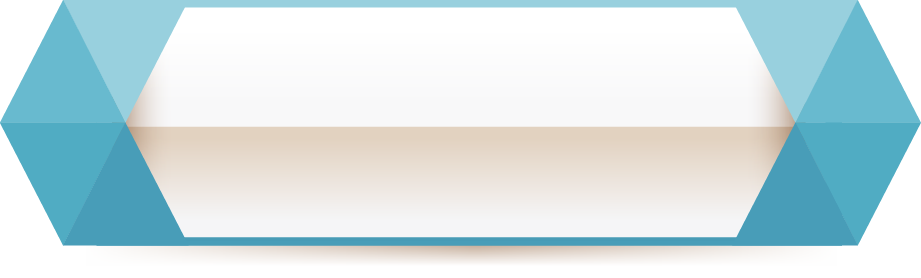 05
牵头并联审批
各级资源规划部门应当提前介入、主动服务，牵头组织工程建设许可阶段并联审批工作，逐步提高建设项目并联审批率。
[Speaker Notes: 解读：
    工程建设项目审批分为四个阶段，对同一办理阶段不同审批事项实行并联审批，并联审批是减少审批环节、较少跑腿次数、提高审批效率的有效措施。资源规划部门负责工程建设许可阶段的并联审批。目前，我市已印发13类项目全流程审批图，下一步还会陆续出台3到4类。我们要认真学习每类项目的流程图和涉及的审批事项，做到对工程建设许可阶段的审批环节、事项都了如指掌。对具备并联审批条件的事项，主动履行牵头责任。]
《规范和优化工程建设许可阶段工作的通知》解读
二
条款解读
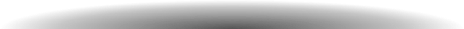 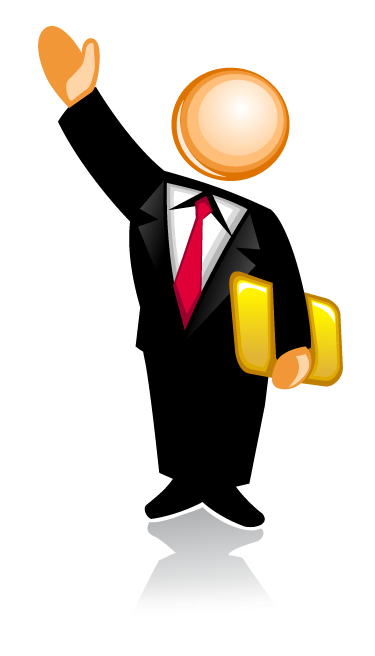 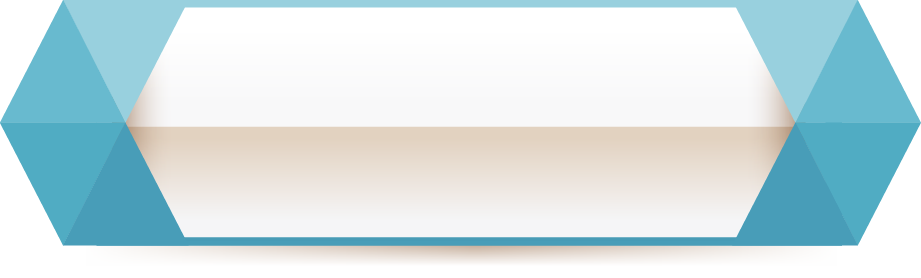 06
统筹联合辅导
根据建设单位需求，各级资源规划部门牵头工程建设许可阶段主、辅流程审批事项联合辅导工作，在各级政务服务办事大厅为建设单位提供咨询导办、申报辅导、方案预审、材料预审和疑难问题解答等工作，并使用建管系统咨询辅导模块做好详细记录。杜绝在联合辅导之外私自与建设单位见面。
[Speaker Notes: 解读：
    联合辅导是郑州创新经验，2019年12月13日，住建部印发《关于复制推广第一批工程建设项目审批制度改革经验的函》（建法函〔2019〕212号），郑州市联合辅导被住建部列入“第一批11个复制推广的工程建设项目审批制度改革经验清单”在全国推广。市大厅在2019年8月分阶段建立“一家牵头、共同参与、联合辅导、一次告知”的工作机制，按照建设单位自愿申请、不增加审批前置环节的原则开展。建管系统配置了联合辅导模块，可以实现网上联合辅导。联合辅导一定要使用模块做好详细记录，便于了解并记录企业需求，同时可以对联合辅导人员是否做到“一次告知”进行检查。同一项目辅导超过两次 (含两次)的,列为异常办件,按规定启动工程建设项目审批监察、督办程序。联合辅导在改革前期和政策变化期间特别重要。有些企业多年只建一个项目，往往没有熟悉项目流程的工作人员。这时后，我们的联合辅导，就非常有用。这是个好办法，一定要坚持下去。]
《规范和优化工程建设许可阶段工作的通知》解读
二
条款解读
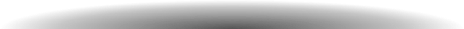 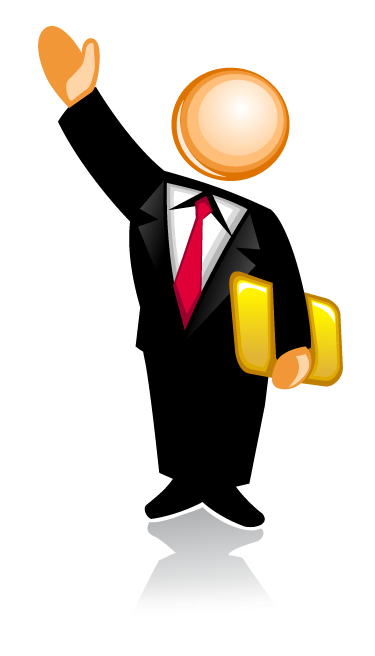 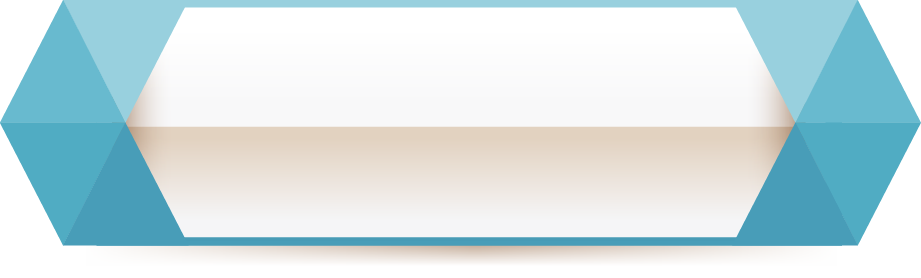 07
转变管理方式
各级资源规划部门牵头组织建设工程设计方案联合审查，通过建管系统在13日内完成。需要进行城市设计审查的，由技术审查部门征求城市设计部门意见，与联合审查同步完成。需要征求外部有关部门意见的，由技术审查部门发函，主动征求意见。
[Speaker Notes: 解读：
    建设工程设计方案联合审查是规划用地“多审合一、多证合一”改革要求之一。市政府、省厅于2019年11月1日、2019年12月23日分别印发《郑州市建设工程设计方案联合审查实施办法》《关于印发河南省建设工程设计方案联合审查工作实施办法（试行）的通知》，明确由资源规划部门牵头进行设计方案联合审查，其他部门不再单独进行方案审查。郑州市技术审查的时间在2019年是20天，去年压缩到13天,今年主要规范审查行为、提升审查质量，重点在“牵头”上求突破。刚才提到企业座谈会上提出的对工程规划许可阶段的13条意见，5条内容直接针对技术审查。说明我们的联合审查工作，还没有完全履行牵头责任。因此，《通知》进一步明确了技术审查部门的职责。一是对于需要进行城市设计审查的，由技术审查部门征求城市设计部门意见，与联合审查同步完成。二是对于需要征求外部有关部门意见的，比如航空限高、铁路、高速、地铁等，全部由技术审查部门发函，主动征求意见。建设单位要做的就是提交申请，在规定时间内拿到审查意见，不需要在多个部门之间来回跑。各级技术审查部门，要快速反应，排查出建设工程设计方案需要征求意见的单位和部门，建立工作对接和意见反馈机制。]
《规范和优化工程建设许可阶段工作的通知》解读
二
条款解读
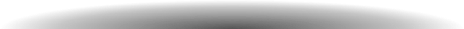 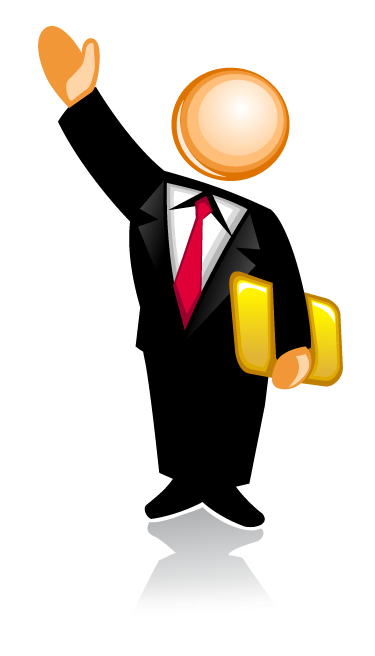 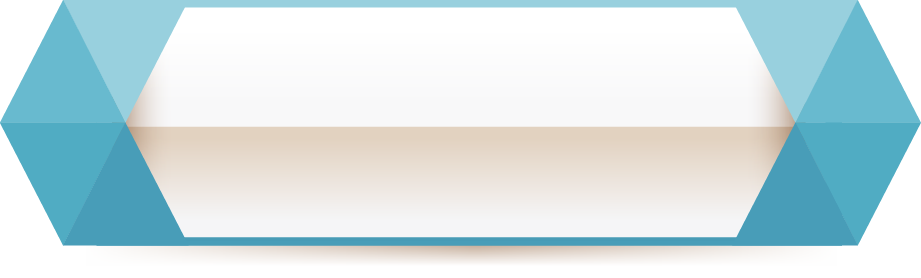 08
调整审批时序
对划拨土地，由建设单位做出承诺，可将用地预审文件作为使用土地证明文件容缺办理建设工程规划许可证，土地不动产证书在申请施工许可前取得。对出让土地，可将成交确认书作为使用土地证明文件，申请办理建设工程规划许可证，容缺开展建设工程设计方案联合审查，并出具审查意见；取得土地不动产证书后核发建设工程规划许可证。
[Speaker Notes: 解读：
    这一条讲的是对于划拨土地上的建筑类项目如何用好容缺办理和告知承诺，是项目施工许可之前的容缺。对于容缺办理，很多企业比较喜欢，对于申报材料不全的，出具承诺后容缺办理，可以先往下走程序。国务院办公厅于2019年3月13日印发《关于全面开展工程建设项目审批制度改革的实施意见》（国办发〔2019〕11号），提出“可以将用地预审意见作为使用土地证明文件申请办理建设工程规划许可证”。由于对于容缺的范围和内容没有明确界限，担心造成土地价款的流失，在2019年的改革过程中，使用土地证明文件“容缺审批”这一步始终没有迈出去。随着社会信用体系建设工作全面推进，我们考虑把建设项目容缺审批与建设单位信用挂钩。通过与建设管理部门充分对接，对将用地预审文件作为使用土地证明文件容缺办理建设工程规划许可证的项目，我们在许可证的遵守事项里注明相关的容缺内容，提醒建设单位和建设管理部门，在申请办理施工许可手续时不可以再用预审意见来申报，必须转化为正式的土地不动产证。这样，政务大厅受理窗口和建设管理部门在受理施工许可证时，会要求建设单位提供土地不动产证书。如果提供不了，该建设单位违诺的行为直接挂钩其信用，以后对该单位所有项目均不执行容缺审批和审批优惠政策。对出让土地容缺开展建设工程设计方案联合审查，我们一直在执行。这一次明确可以容缺出具审查意见，取得土地不动产证书后核发建设工程规划许可证。]
《规范和优化工程建设许可阶段工作的通知》解读
二
条款解读
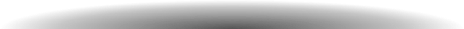 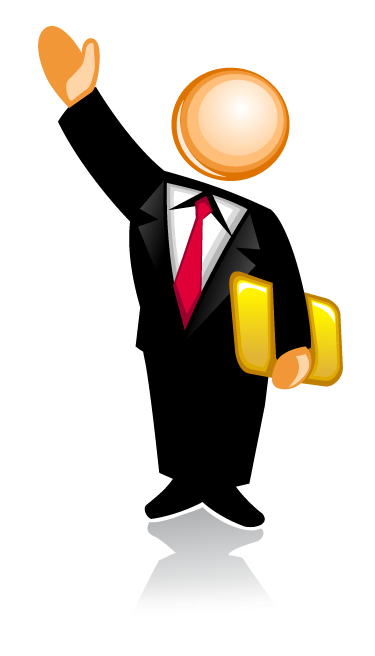 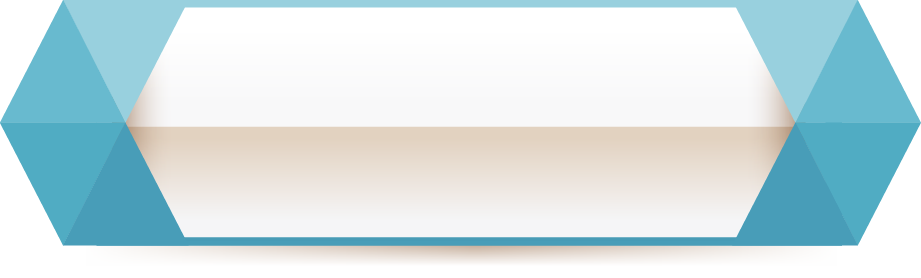 09
优化市政审批
对“直接接入用户的长度不超过200米的沿市政道路和跨越市政道路的中低压燃气管线、供水管线及供热管线工程”实行豁免审批，免于办理工程规划许可证。
[Speaker Notes: 解读：
   我市分两批对市政项目出台豁免审批措施。2019年7月，印发了《郑州市第一批工程建设项目行政审批豁免清单》。2021年3月，《郑州市优化营商环境工作要点》对“直接接入用户的长度不超过200米的沿市政道路和跨越市政道路的中低压燃气管线、供水管线及供热管线工程”实行豁免审批。]
《规范和优化工程建设许可阶段工作的通知》解读
二
条款解读
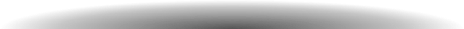 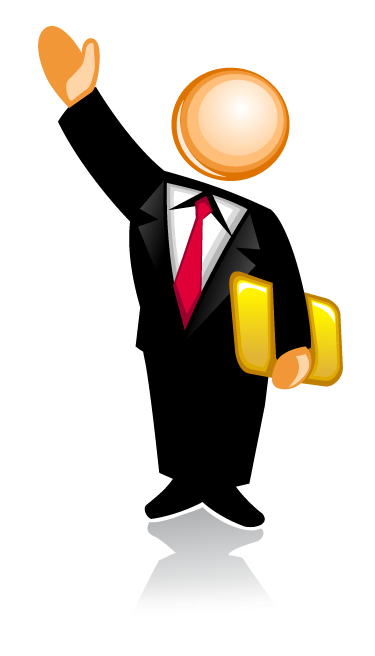 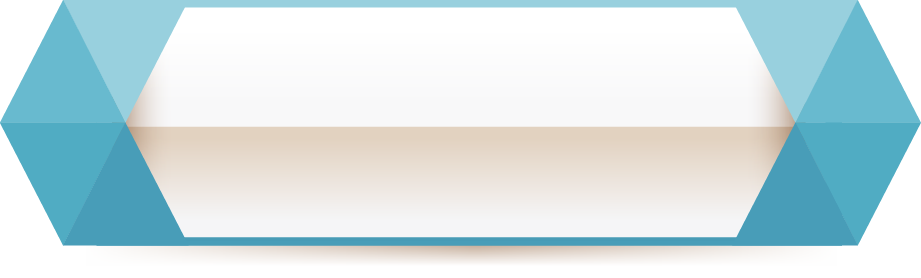 10
规范办理流程
工程建设许可阶段划分为联合辅导、受理、联合技术审查、行政审批四个环节。联合辅导根据项目单位需求开展，不得强制进行。联合辅导时间不计入审批时限，计入跨度时间。联合技术审查时限13个工作日，不包含建设单位修改图纸时间；行政审批时限2个工作日。审批办结后应在24小时内将证书送至政务服务大厅发证窗口。
[Speaker Notes: 解读：
    住建部于2020年12月2日印发《关于进一步深化工程建设项目审批制度改革推进全流程在线审批的通知》（建办〔2020〕97号），明确了工程建设项目审批全流程网上办理规程。在“杜绝体外循环”部分，我们对一网通办的环节进行了明确。在这里，把其中重要的环节再次强调。联合辅导根据项目单位需求开展，在此环节我们可以大大方方与建设单位见面，但是要尽到一次告知的义务，是技术审查与审批人员中唯一与建设单位见面的环节。受理和发证工作由政务服务大厅窗口工作人员完成，建设单位通过网络申请并选择通过邮寄取得证书的可以一次不跑，政务服务网和大厅都能够保障。技术审查和行政审批在审批后台完成，期间均不与建设单位见面。]
《规范和优化工程建设许可阶段工作的通知》解读
二
条款解读
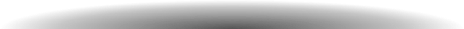 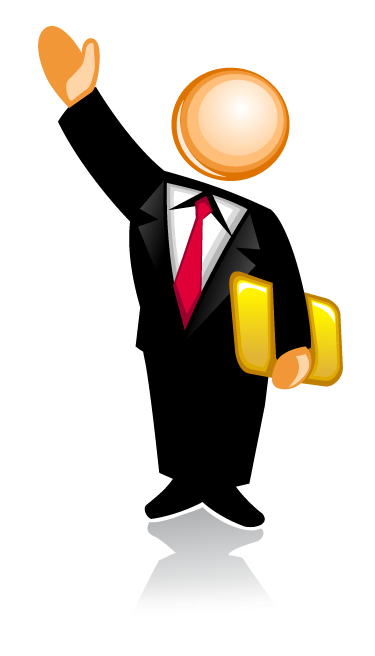 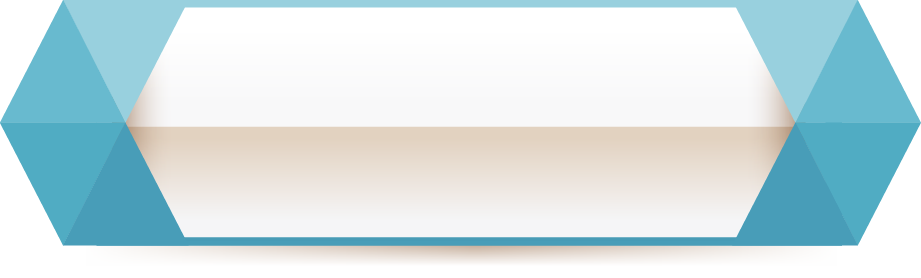 11
压缩跨度时间
各级资源规划部门在核发用地预审意见或签订成交确认书的同时，告知建设单位及时开展建设项目方案设计工作和联合辅导事宜，最大限度压缩工程建设许可阶段跨度时间。
[Speaker Notes: 解读：
    国家监管的时间主要包括三个层面：第一个是审批用时，通过流程图和审批系统可以查看；第二个是跨度用时，就是项目什么时间报进来什么时间批出去。退件的项目会出现几次审批时间。第三个是全流程用时，随着改革的推进，会出现越来越多的项目在工改系统内完成全流程四个阶段的审批，每类项目的全流程用时就会一目了然。2020年，我们把审批时间压缩到70个工作日以内，要进一步提高审批效率，必须压缩跨度时间。我们了解，这将会成为下一步各级考评的重点。所以，我们一定要树立全流程用时的概念。在工程建设许可阶段，跨度用时主要包括两个方面：一个是从建设单位缴纳土地价款、税费到申请办理土地不动产之前的时间；一个是建设单位启动建设工程设计方案编制到报建审批之前的时间。市局在2019年7月就设计了告知函制度，即时告知建设单位开展方案设计、告知并联审批和联合辅导事宜，这都是压缩工程建设许可阶段跨度时间的有效办法。这次，我们把发放告知函的时间提前，对划拨土地项目，在核发用地预审意见时发放；对出让土地项目，在签订成交确认书时发放，直接在全市资源规划系统推广。]
《规范和优化工程建设许可阶段工作的通知》解读
二
条款解读
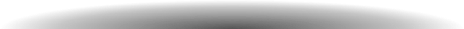 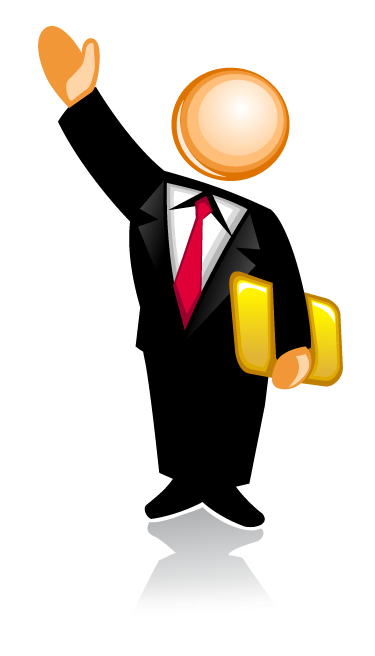 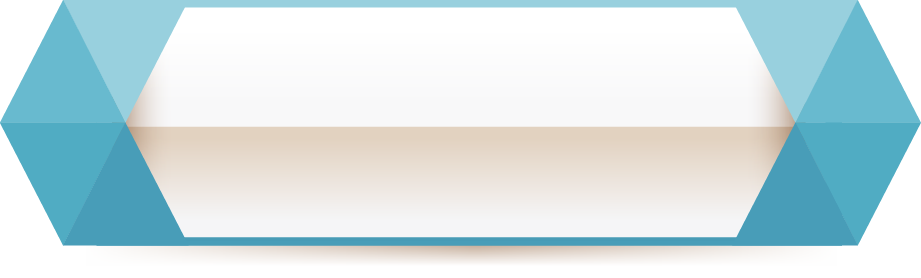 12
统一审查标准
市局统一制定图纸报建标准和技术审查标准，并在局网站公布，规范技术审查行为，为工程建设许可全市通办创造条件。
[Speaker Notes: 解读：
    市局还要制定两个标准，《郑州市建设工程设计方案图纸报建标准》《郑州市建设工程设计方案技术审查标准》，初稿都已经完成，下步会陆续开展意见征求，计划5月份印发。一个通知、两个标准既是规范和优化我市工程建设许可工作的抓手，也是社会各界监督我们工作的标准。通知已经在局外网公开，两个标准出台后也要在局外网公开。如有需要，可以在网络平台获取。]
《规范和优化工程建设许可阶段工作的通知》解读
二
条款解读
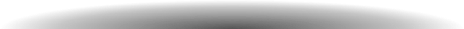 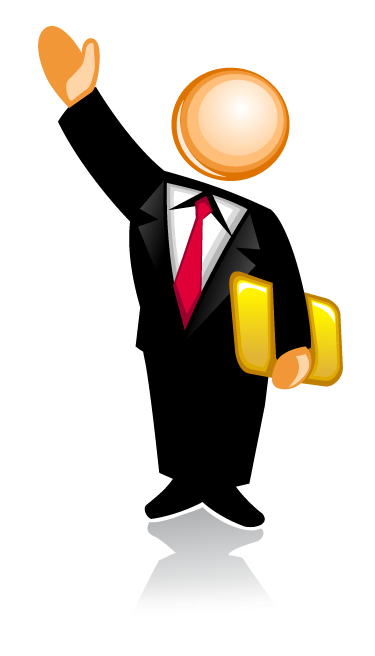 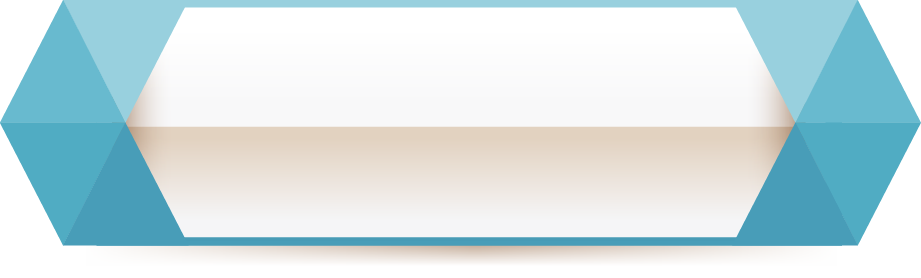 13
指导下放事项
市局相关处室探索建立下放审批事项指导办法，指导和规范下放事项审批行为。
[Speaker Notes: 解读：
    2020年4月，规划“一书两证”审批权下放市内五区分局后，市局制定了《关于规范行政许可证书发放工作的通知》（郑自然资文〔2020〕167号），明确许可证编码规则。本次《通知》针对工程建设许可阶段工作制定详细的工作标准，印发全市资源规划系统执行。]
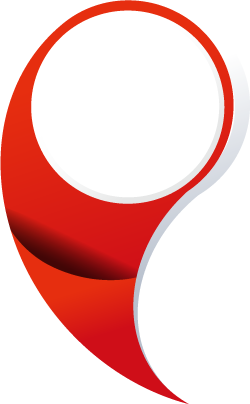 《规范和优化工程建设许可阶段工作的通知》解读
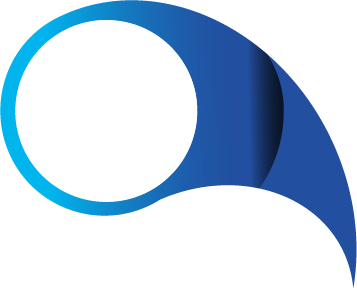 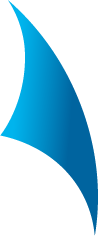 结束语
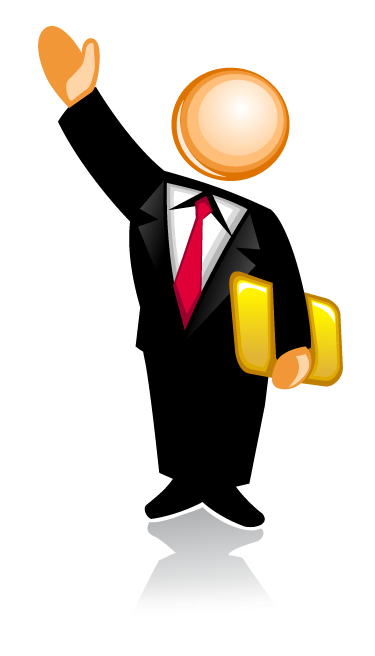 结束语
结合创新服务活动，助推工改提升成效！希望领导和同志们结合工作实践多提宝贵意见。谢谢大家！
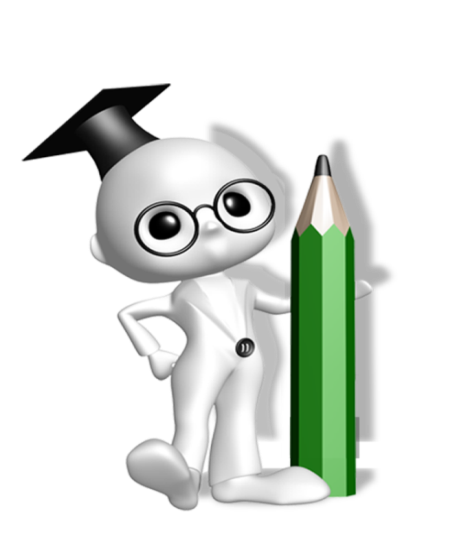 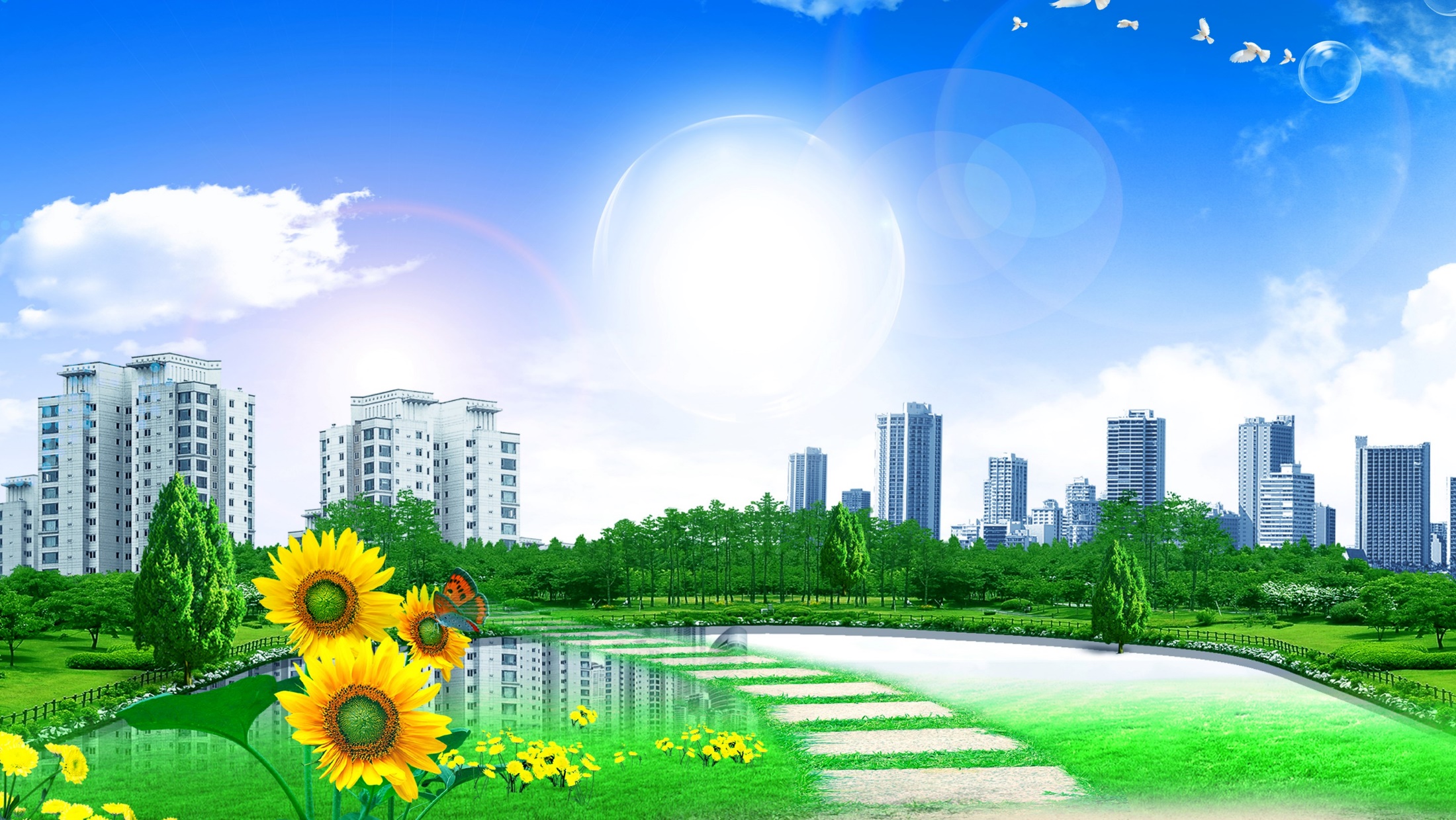 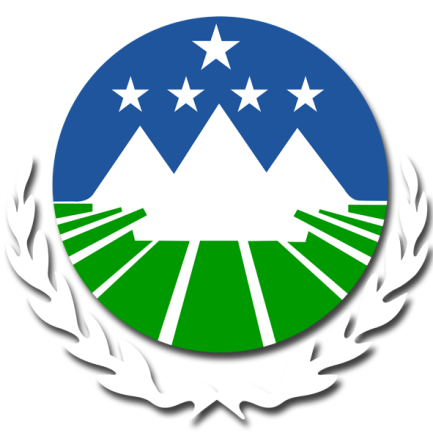 Thank you for listening
感 谢 聆 听